Unit-8EMBRYOLOGY
FETAL CIRCULATION
    Date of Lecture 30.05.2020







 Dr. Manoj Kumar Sinha
Asst. professor-cum-Jr. scientist
               Department of veterinary Anatomy
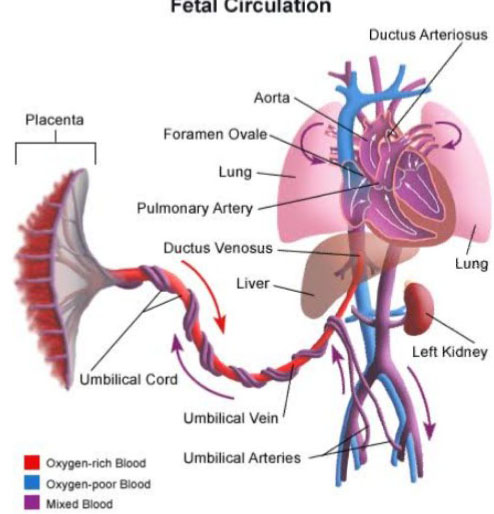 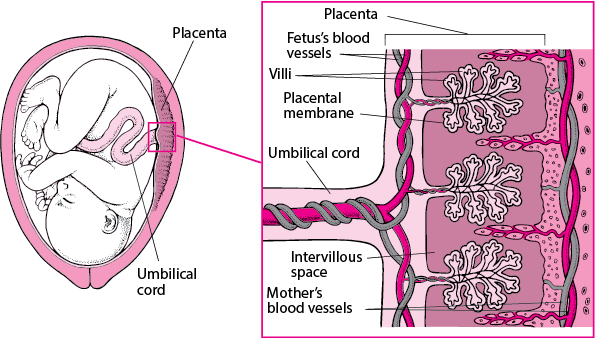 FETAL CIRCULATION
The circulation of oxygenated blood, deoxygenated blood and nutritive materials in the fetus is termed as Fetal Circulation
The circulatory system of the mother is not directly connected to that of the fetus thus the placenta functions as the respiratory center for the fetus as well as a site of filtration of nutrients and wastages 
water glucose, amino acids, vitamins etc. freely diffuse through the placenta along with oxygen
The uterine arteries carry oxygenated blood to the placenta.
Three shunts are present in fetal life which play important role in fetal circulation
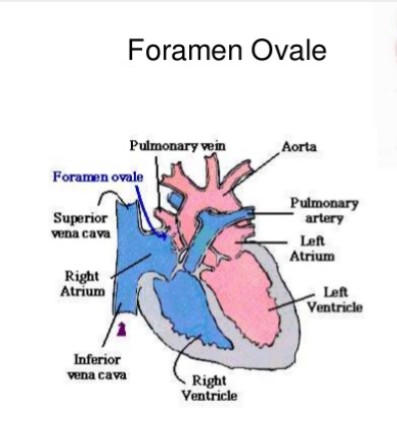 Ductus Venosus: connects the umbilical vein to the inferior venacava
Ductus Arteriosus: connects the main pulmonary artery to the Aorta
Foramen Ovale: Opening between the right and left atrium
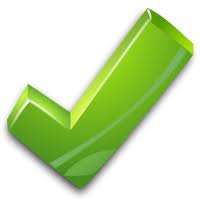 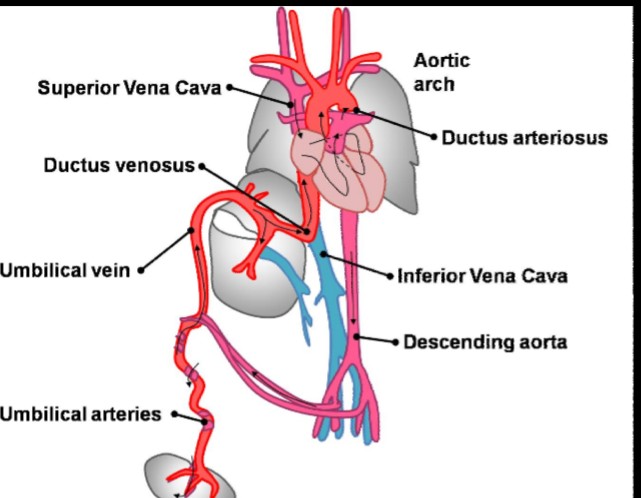 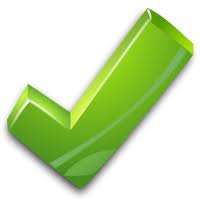 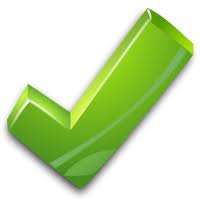 Continue..
The placenta accepts deoxygenated blood from the fetus through blood vessels that leave the fetus through the Umbilical Cord (Umbilical Arteries )
The oxygenated nutrient rich blood then returns to the fetus via the Umbilical cord (Umbilical Vein)
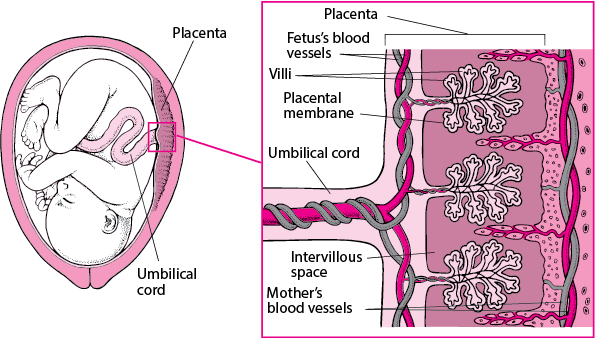 UMBILICAL CORD
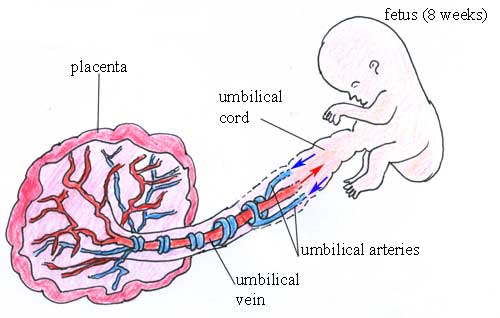 Thick cord like structure which extends from center of the abdominal wall of the fetus to the center of the fetal surface of placenta (The structure connecting the fetus with the placenta)
The umbilical cord develops from and contains remnants of the yolk sac and allantois
Continue…
Umbilical cord is made up of :
                                  Two umbilical arteries 
                                  one umbilical vein 
                                  duct of yolk sac and 
                                  distal part of allantoic diverticulum
Thus umbilical vein carries blood towards the fetus’s heart while the umbilical arteries carry blood away
All these structures are surrounded by Wharton’s jelly( a gelatinous substance made from mucopolysaccharides which protects the blood vessels inside) and finally enveloped by amniotic membrane
The Wharton's jelly is formed by the mucoid degeneration of the mesodermal cells of the connecting stalk
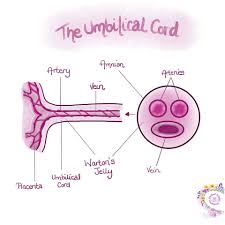 CROSS SECTION OF UMBILICAL CORD
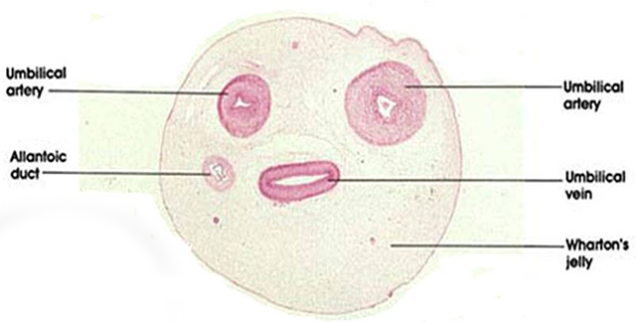 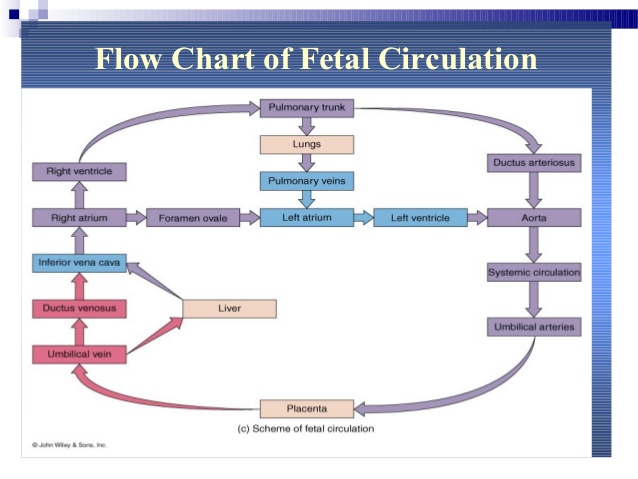 Continue…
Early part of embryonic life two umbilical veins are present , but later only the left vein persists
The umbilical vein carrying placental (oxygenated) blood, enters the abdomen of the fetus at the umbilicus and then enters into the liver
Left vein then joins the portal vein, hepatic vein and finally opens into the abdominal venacava through Ductus Venosus
Then blood conveyed to the right atrium
Through Foramen Ovalae blood passes into the left atrium and then to the left ventricle 
The foramen ovale closes at the time of birth
Through the aorta blood goes to the head, fore limbs and small amount of blood passes into the abdominal aorta
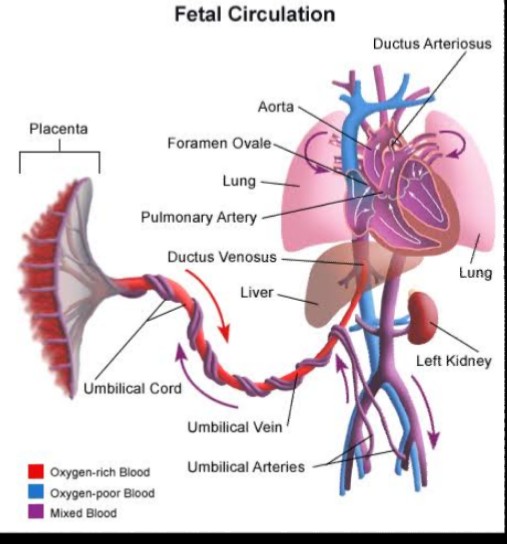 Continue…
From cranial end blood returns through anterior venacava to the right atrium
This blood along with blood from abdominal venacava passes into the right ventricle 
The right ventricular blood goes via pulmonary trunk going to the descending aorta through Ductus Arteriosus because fetal lungs become inactive
Ductus Arteriosus is a arterial duct which connects the pulmonary artery with the aorta ( In the fetus there is special connection between the pulmonary artery and the aorta, called Ductus Arteriosus)
At birth it becomes occluded but in adult it persists as a ligament (Ligamentum Arteriosum) 
Some of the blood moves from the aorta through the internal iliac arteries and re-enters the placenta, the maternal circulation
AT THE TIME OF BIRTH
Closure of Foramen Ovale
Closure of Ductus Arteriosus
Closure of Ductus Venosus
AFTER BIRTH
After birth of the baby the lung, renal, digestive and liver functions are working the fetal circulation undergoes some changes since they are no longer needed
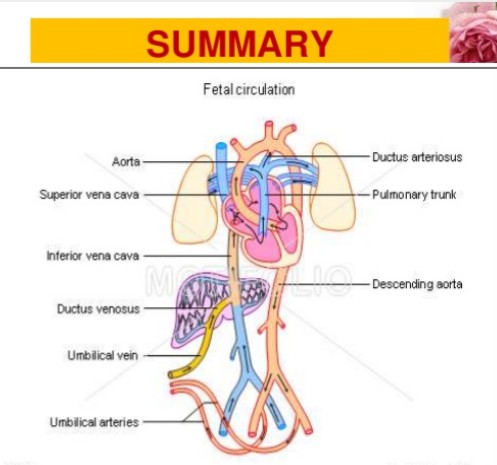 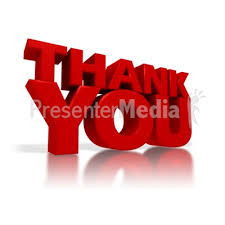